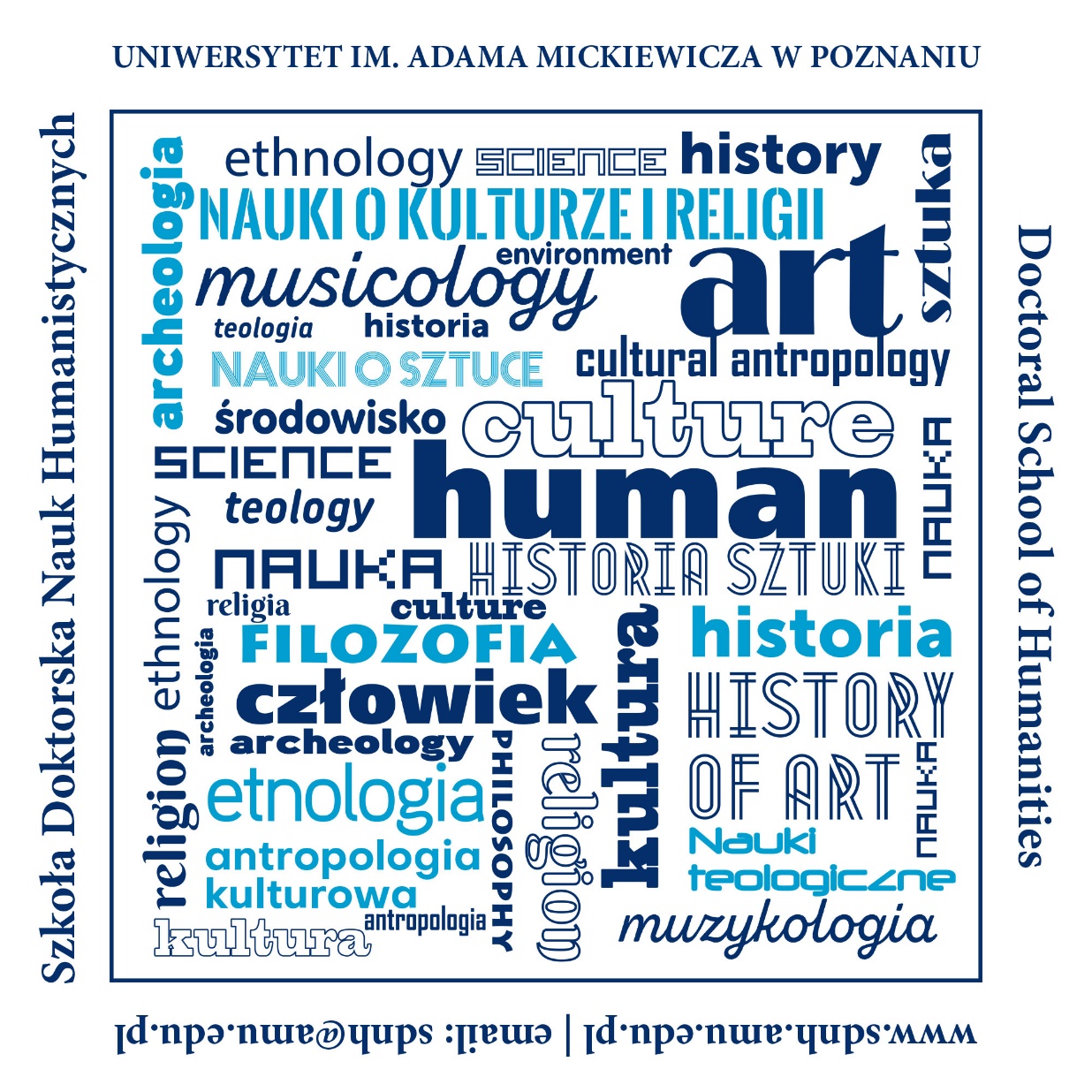 Imię nazwisko doktoranta/ki
Imię i nazwisko promotora
Dyscyplina, rok kształcenia
Nagłówek
Przykładowe pole tekstowe